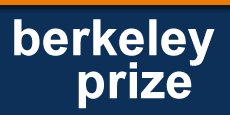 www.BerkeleyPrize.org
The International 

BERKELEY UNDERGRADUATE 
PRIZE FOR ARCHITECTURAL 
DESIGN EXCELLENCE

1997 - 2014
FOUNDED BY: 

RAYMOND LIFCHEZ
Professor of Architecture and City & Regional Planning
University of California, Berkeley
U.S.A.

DEDICATED TO HIS WIFE:

Judith Lee StronachMay 25, 1943 - November 29, 2002Poet, Journalist, Teacher, Philanthropist
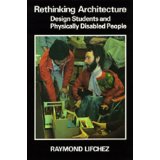 COORDINATOR AND WEBSITE EDITOR:

Benjamin Clavan, Ph.D., AIA


TEAM MEMBERS:

Thea Chroman, Administrator
Jessie Canon, Internet Technology
BERKELEY PRIZE COMMITTEE

64 Current Members

Educators
Design Professionals
Allied Professionals
Social Scientists
PURPOSE OF THE BERKELEY PRIZE

To promote the investigation and teaching of the 
Social Art of Architecture…

At the heart of which is the shift from object-centered to
people-centered design.
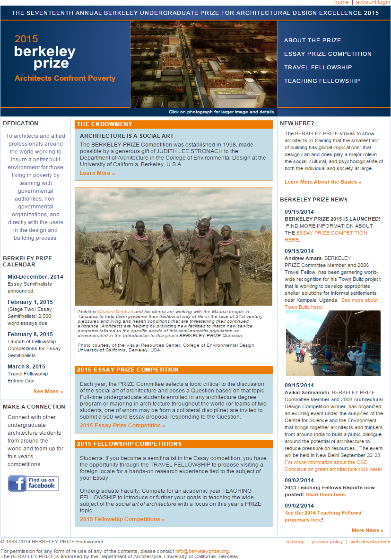 Universal design = 
Inclusive Design = 
Design for People =

The Social Art of Architecture
STUDENT COMPETITIONS

Essay Prize
1997 - 2014 

Travel Fellowships 
2004 - 2014

Student-run Architectural Design
2008 - 2012
Number of Student Participants
1870 

Countries Represented
62 

Prizes Awarded
106 – Students
8 - Faculty
YEARLY THEMES


THE ARCHITECT MEETS THE NURSING HOME

VALUING THE SACRED

SUSTAINABLE ARCHITECTURE/TRADITIONAL WISDOM

THE ARCHITECT CONFRONTS POVERTY

……

2014
THE ARCHITECT AND THE ACCESSIBLE CITY
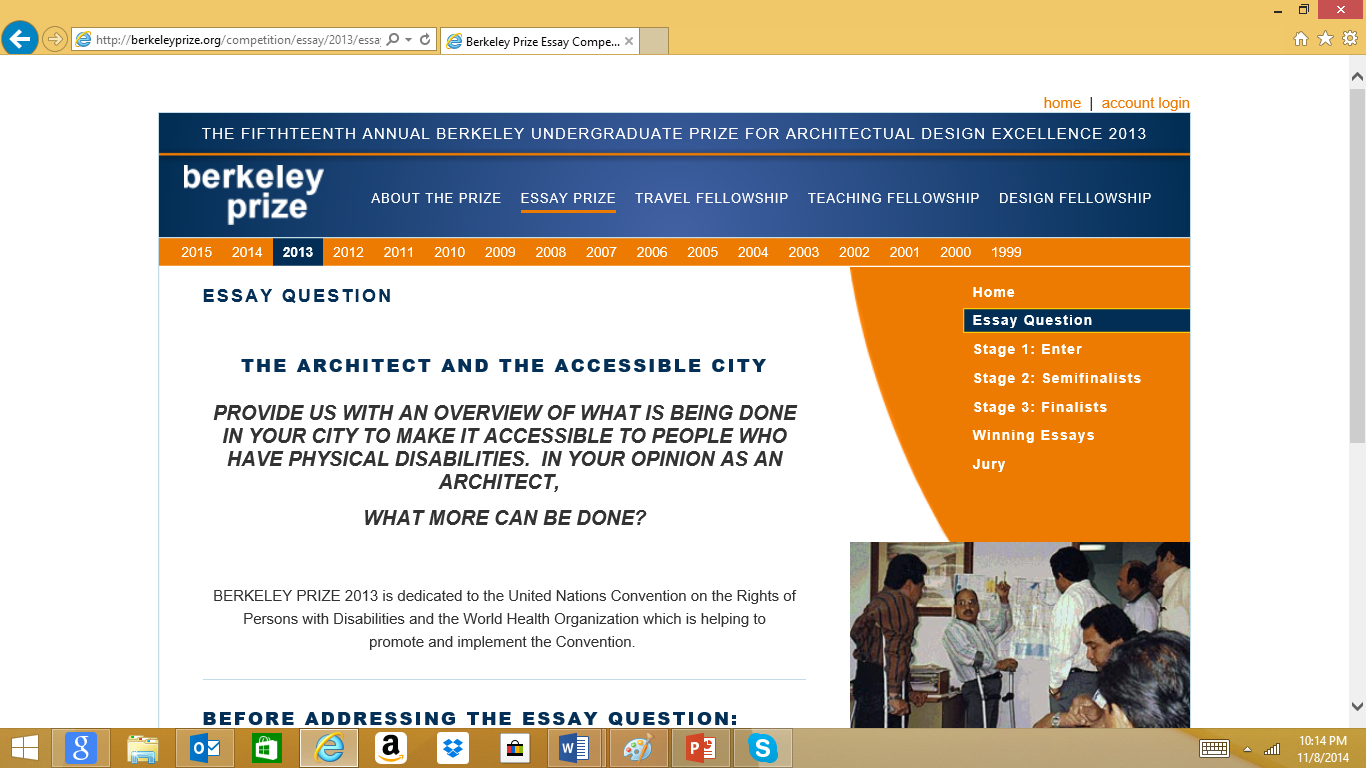 FACULTY COMPETITIONS

Teaching Fellowships
 2013-2014


2013 
TEACHING THE SOCIAL ART OF ARCHITECTURE: UNIVERSAL DESIGN
Dedicated to and Coordinated by
 
MS. ELAINE OSTROFF, HONORARY AIA 

Co-founder of Adaptive Environments 
(now, Institute for Human Centered Design – IHCD)

Creator of the term “User/expert”
FIVE TEACHING FELLOWSHIPS WERE 
AWARDED

ONE ASSOCIATE TEACHING FELLOWSHIP 
WAS AWARDED
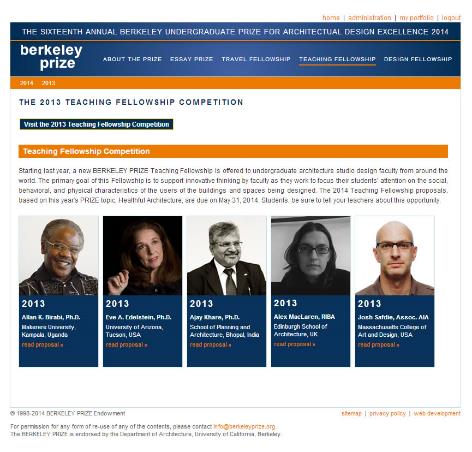 Mr. Allan K. Birabi, Ph.D.
Senior Lecturer
MAKERERE UNIVERSITY 
Department of Architecture and Physical Planning

Kampala, Uganda
Ms. Eve A. Edelstein, Ph.D., Associate AIA
Associate Professor 
UNIVERSITY OF ARIZONA
College of Architecture, Planning and Landscape 
Tucson, Arizona, USA

(Now, at the NewSchool of Architecture
And Design, San Diego, California, U.S.A
Mr. Ajay Khare, Ph.D.
Founder-Director 
SCHOOL OF PLANNING AND 
ARCHITECTURE

Bhopal, India
Ms. Alex MacLaren 
Design Tutor 
EDINBURGH SCHOOL OF ARCHITECTURE
AND LANDSCAPE ARCHITECTURE 
(ESALA)

Edinburgh, Scotland 
United Kingdom
Mr. Josh Safdie, Associate AIA
Adjunct Faculty Member
MASSACHUSETTS COLLEGE OF ART AND DESIGN (MassArt)

Boston, Massachusetts
U.S.A.
Mr. Faiq Mari
Teaching and Research Assistant
Department of Architecture
Faculty of Engineering
BIRZEIT UNIVERSITY
 
Palestine
AREAS OF AGREEMENT

(Not Just) Accessibility 
(Not Just) Universal Design 
(Not Just) Inclusive Design 

Human-Centered Architecture
Mr. Allan K. Birabi, Ph.D.


Summary presented by Benjamin Clavan

Full paper available in the Proceedings
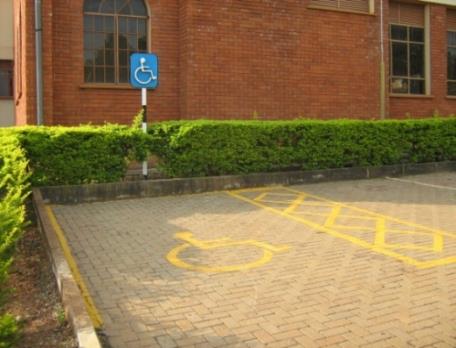 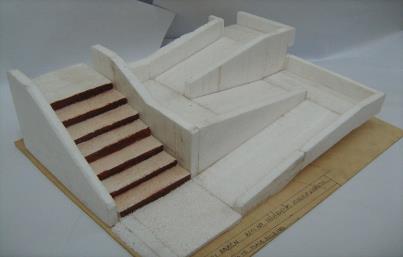 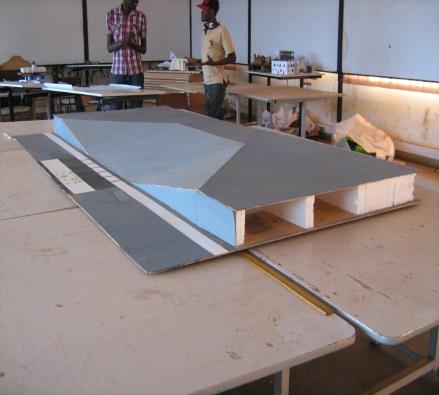 Ms. Eve Edelstein, Ph.D.


Summary presented by Benjamin Clavan

Full paper available in the Proceedings
Neuro-Universal Design
Eve A. Edelstein 
M.Arch., Ph.D. (neurosci), F-AAA
neuroarchitecture@gmail.com
©Edelstein 2014
~200 Students B.Arch + M.Arch 
5 Disability  &  Rehab Faculty
5 Universities:  UCB, UA, NSAD, SDSU
1 Neuro-Architecture Faculty
6 Design Faculty
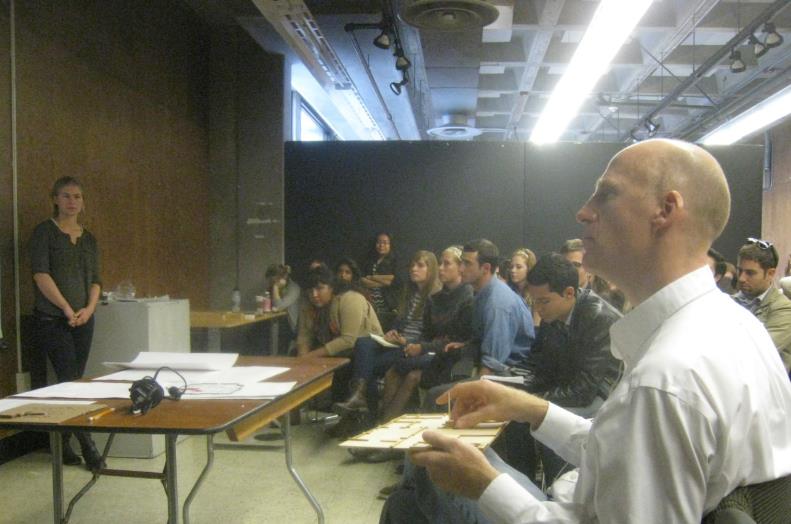 Acknowledgements
©Edelstein 2014
Input            Response      Outcome
Environment               Brain 			   Universal 
& Context 			    & Body         		        Design
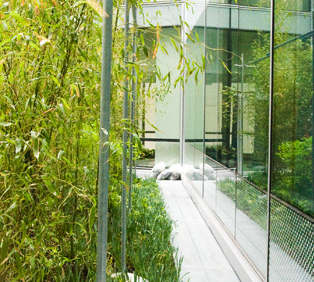 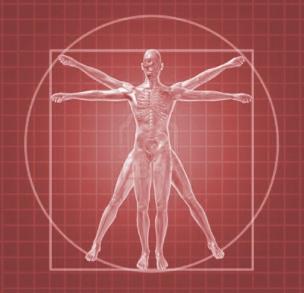 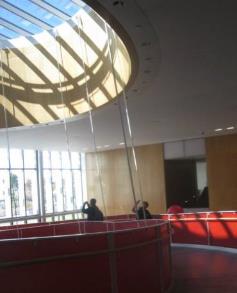 Approach: Neuro-Universal Design
©Edelstein 2014
[Speaker Notes: The Neuro-Universal approach is a simple conceptual framework based on the scientific method (input-response-output) gave students a step-by-step guide to think about how 1) each and every element or attribute of built space might influence the 2) brain, mind, body or behavior and 3) support universal design objectives.]
We already teach accessible design.
“We don’t have time to teach about human responses.”
“Just give us a list of the brain’s response to design.”
“Limit your lecture to 1 hour.”
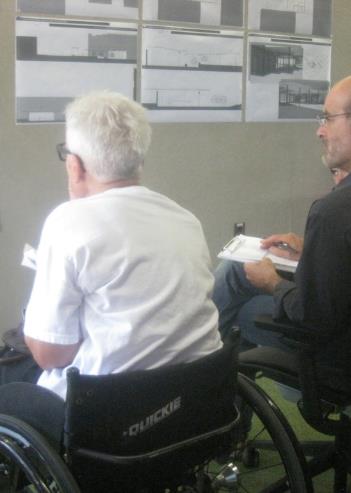 Challenge: Faculty Take on More
©Edelstein 2014
[Speaker Notes: Design faculty were challenged to fit this new content into their densely packed curricula.  It took some time for faculty to realize that peer-to-peer faculty interactions with multiple user/experts from many disciplines offer a vast range of expertise and new perspectives about the many uses of a space.
Students were encouraged to think about both universal ‘uses’ and the diversity of ‘users’ that will interact with their design.]
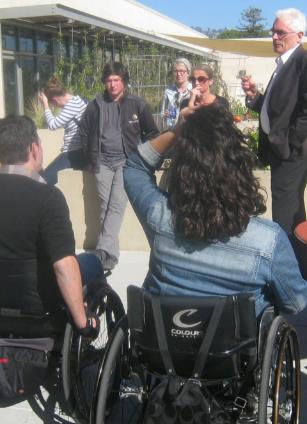 Peer-to-peer learning with
user/experts in all teams:
faculty, professionals & students. 

Repeated conversations & 
real-world interactions 
in studio and on-site.
Essential :peer-peer user/expert interaction
©Edelstein 2014
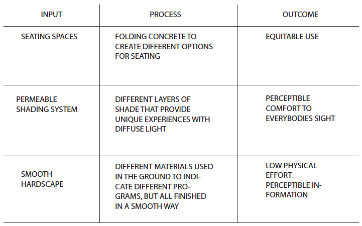 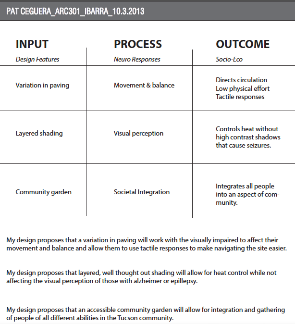 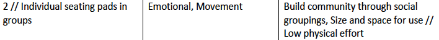 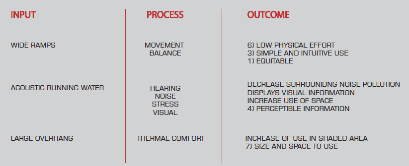 Student Work: Design Inquiry Framework
©Edelstein 2014
[Speaker Notes: For each project, students were asked to create a design hypothesis and then to use available research to populate a decision grid that linked built attributes and human responses to the 7 universal design objectives for all user types.
This aided their design thinking and inquiry into many competing needs.]
Results: Integrated Thinking
©Edelstein 2014
[Speaker Notes: The Design hypothesis then drives exploration of design solutions with evaluation of which solution meets the most universal objectives]
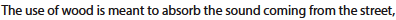 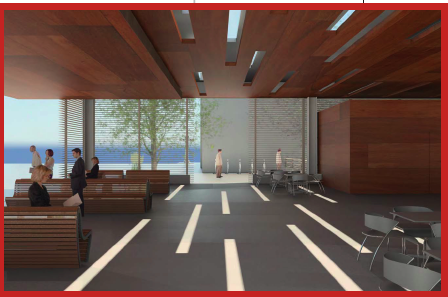 Results: Student Work
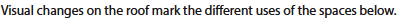 ©Edelstein 2014
[Speaker Notes: Urban transportation center uses wood to control acoustics, light to create wayfinding paths, smooth floor materials to minimize tripping hazards, and wide linear pathways for easy circulation.]
90% strongly agreed or agreed 
“These experiences made me think about designing for people with a broad range of abilities.

80% strongly agreed or agreed
“These experiences influenced the design of my studio projects.” 

90%  strongly agreed or agreed 
“These experiences will influence how I design in the future.”
Follow-up Survey: Students
©Edelstein 2014
“Involving user/experts is invaluable.”
“…this content is not just an add-on”.
“…needs commitment beyond the superficial...”
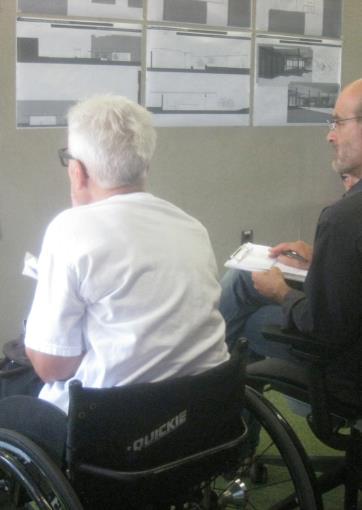 Follow-up Survey: Faculty
©Edelstein 2014
Professional adoption of a 
‘neuro-universal’ approach must 
change the ‘design process’ 
rather than ‘persuading individuals’ to change.
 
“… it is not people who change, 
but the innovations themselves.”
Outcome: Change
(Robinson, 2009)
©Edelstein 2014
[Speaker Notes: For example, ATHENE project in London - Assistive Technologies for Healthy Living in Elders: Needs Assessment by Ethnography
– considering incentives and disincentives to use, looking at factors that facilitated or presented barriers to using it – discovered the ongoing work that was needed to support it, both on an individual and organizational level. 
It was more than presenting new ides themselves; rather, they needed to figure out how to make it fit with the individuals’ lifestyle & social networks- and also how the organization would support the implementation and ongoing support and procedures to keep the process going.
In this context – need to consider design strategies, individual adopters (people with and without disabilities), the process of social influence, the innovativeness and readiness of organizations to implement these strategies and make them a routine part of the curriculum & instruction.]
“I can assure you 
that you have had a great impact 
on the way the students think.”

Berkeley Prize student 
& wheelchair user
Impact
©Edelstein 2014
Neuro-Universal Design
Eve Edelstein
Please accept my
apologies for not
being able to join you
in person at this 
important conference.
Thank you.
©Edelstein 2014
Mr. Ajay Khare, Ph.D. with
Ms. Rachna Khare


Summary presented by 
Mr. Sushil Kumar Solanki, Architect
Assistant Professor and Member of
the Teaching Fellowship faculty at theSchool of Planning and Architecture, Bhopal

Full paper available in the Proceedings
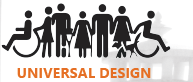 “GLOCALIZING UNIVERSAL DESIGN EDUCATION FOR CULTURAL INTERFACE IN INDIA”
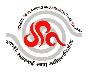 Dr. Ajay Khare, Dr. Rachna Khare, Sushil Kumar Solanki, Architect
School of Planning and Architecture, Bhopal, India
(S.P.A, Bhopal)
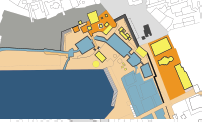 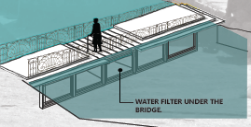 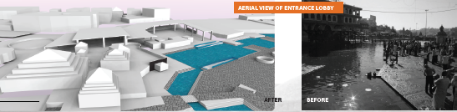 India :
 Seventh largest country in world by area.
 Population with over 1.2 billion and most populous democracy in the world.
 387 Architectural institutions to provide architectural education. 
 The Council of Architecture (COA) by the Govt. Of India under the provisions of the Architects Act, 1972.
 The Act provides:
	- Registration of Architects.
	- Standards of education.
	- Recognized qualifications and 	    standards of practice by the 	    Architects.
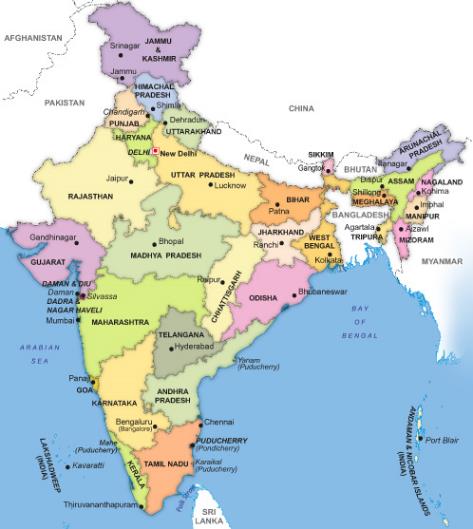 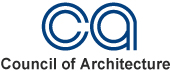 According to 2005 parliamentary amendment:
 Accessibility is compulsory in Indian architecture aducation
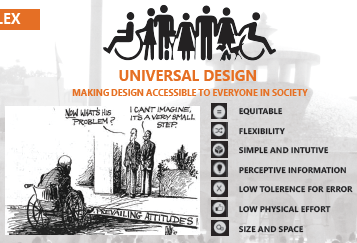 CESSIBILITY
ACCESSIBILITY
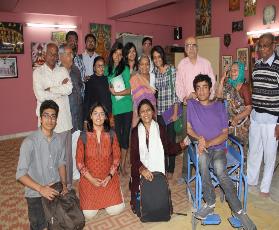 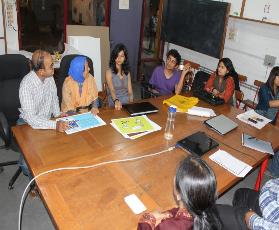 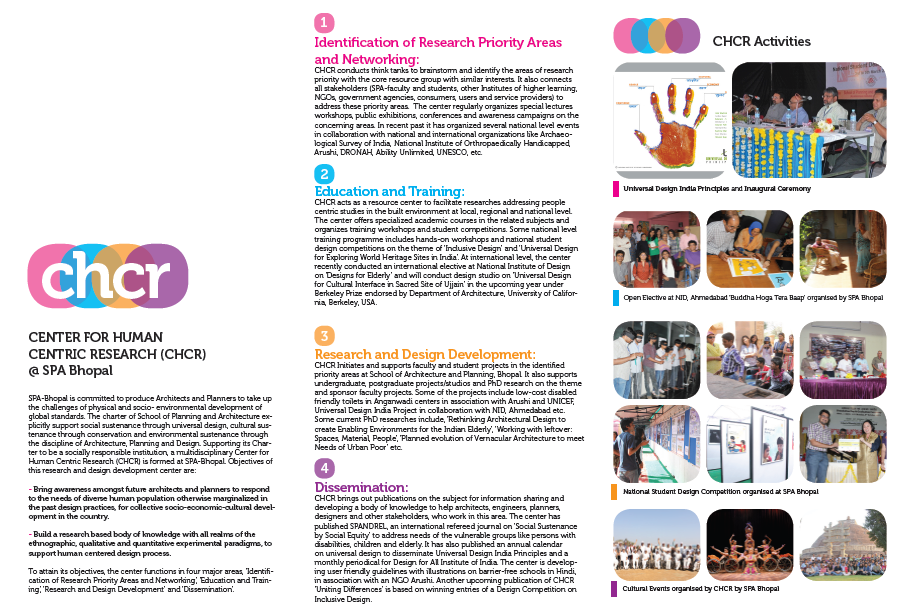 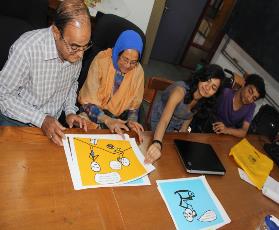 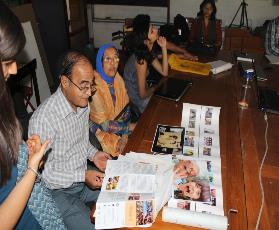 Objective:
To develop body of knowledge for students of architecture to learn universal design.
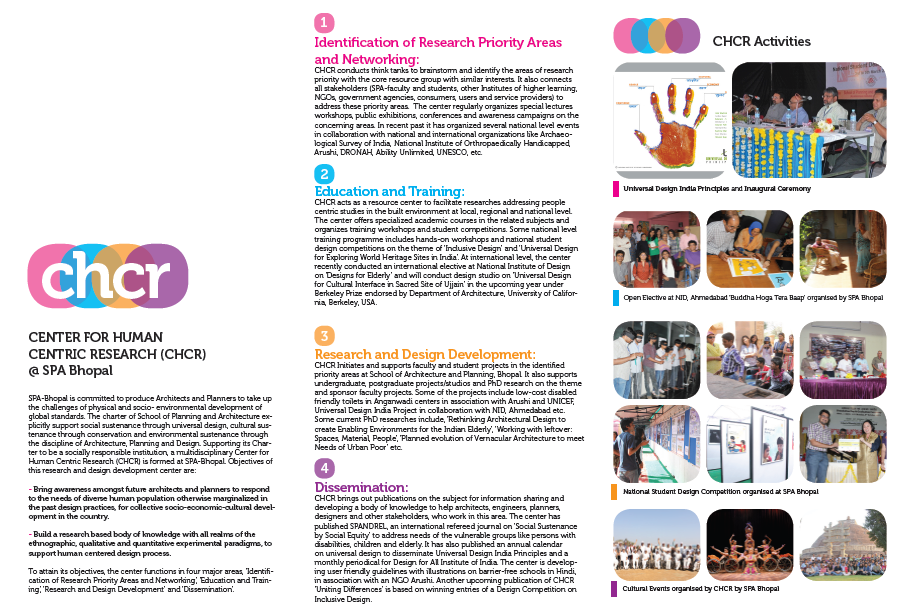 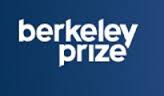 Teaching Fellowship – 2013-14
?
Design studio
Semester - 1
Semester - 2
Six month
Six month
One year
Regular architecture design process
3. Design idea
5. Final Design
1. Problem  Identification/ Data Collection/ Standards and Context
2. Analysis 
(design criteria)
4. Design
Development
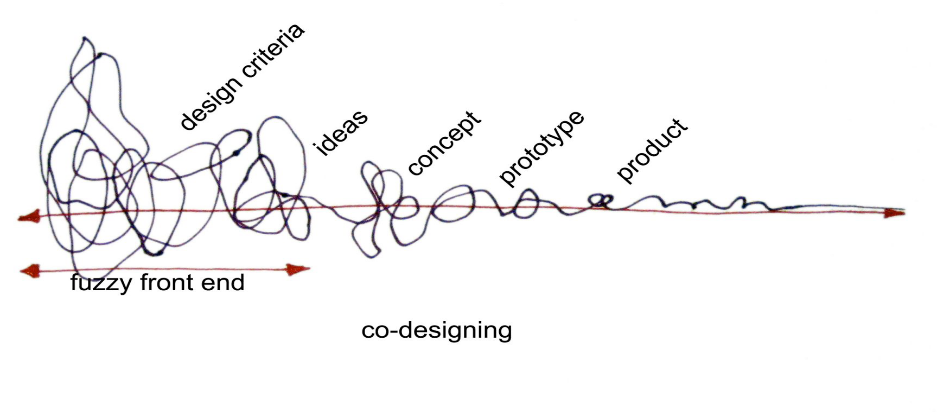 Design Development (cyclic process)
Post Occupancy Studies after  Implementation
Final Design
DESIGN PROCESS
Adapted from the Source: Elizabeth B., N. Sanders & Pieter Jan Stappers, S. Co Design, Taylor & Francis, March 2008.
Universal design by user-centered approach
User
as subject
User 
as partner
User feed -back
3. Design idea
5. Final Design
1. Problem  Identification/ Data Collection/ Standards and Context
2. Analysis 
(design criteria)
4. Design
Development
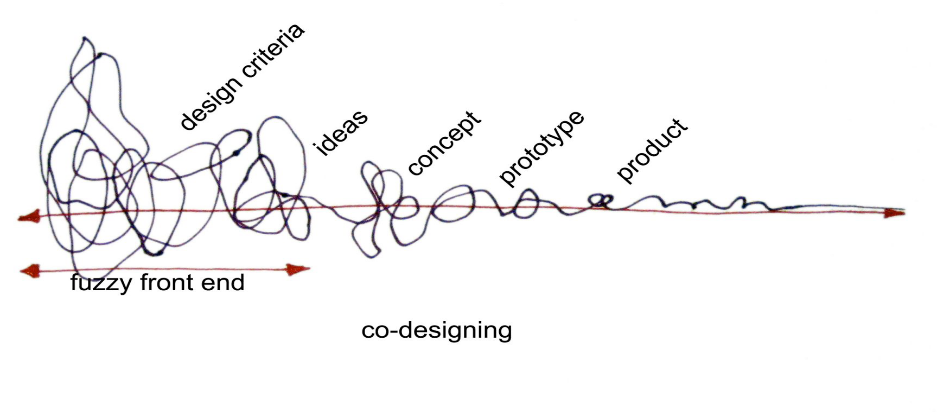 Design Development (cyclic process)
Post Occupancy Studies after  Implementation
Final Design
USER-CENTERED APPROACH IN DESIGN PROCESS
Adapted from the Source: Elizabeth B., N. Sanders & Pieter Jan Stappers, S. Co Design, Taylor & Francis, March 2008.
STUDIO EXERCISE : Proposed site
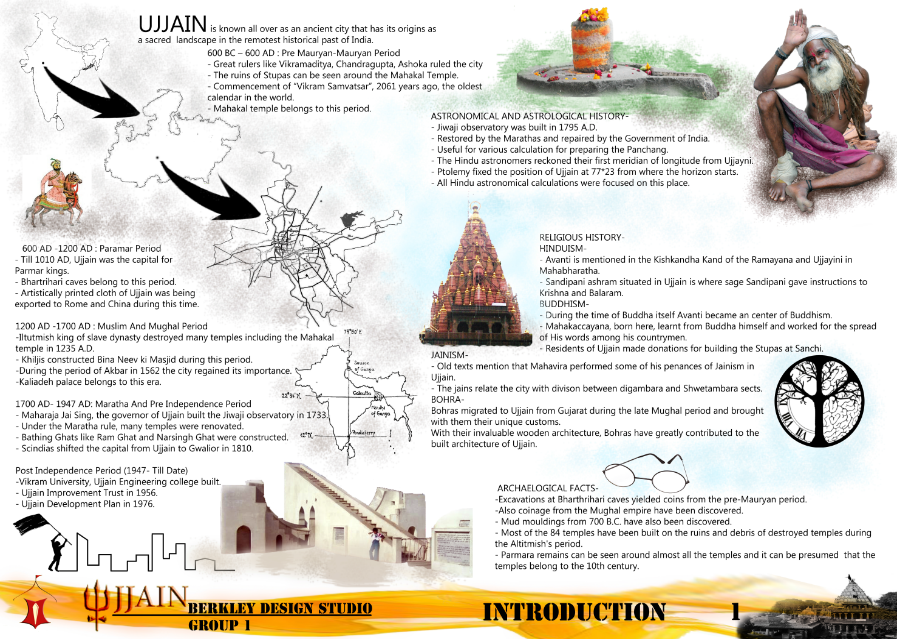 UJJAIN DURING HINDU FESTIVALS
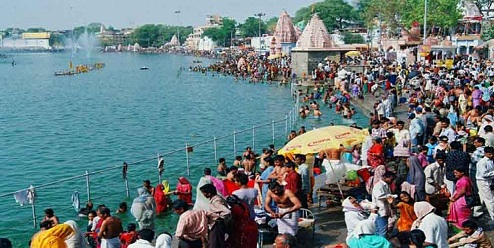 STUDIO EXERCISE :
DESIGNING OF TEMPORARY SHELTERS FOR VISITORS
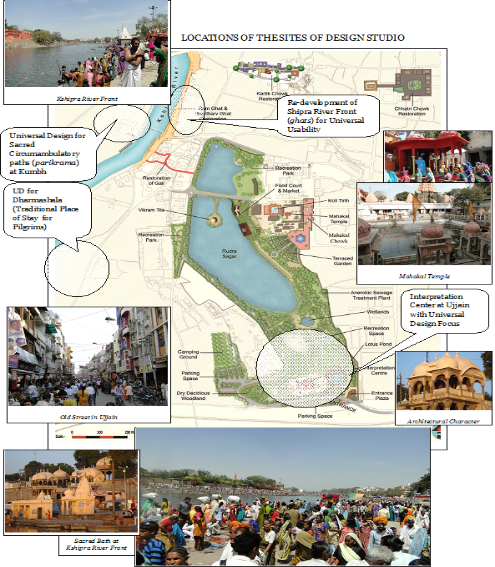 How user centered approach used in the studio?
USER-CENTERED APPROACH DESIGN STUDIO
Inputs for the design correction
Inputs from
user experts and Ujjain experts during studio
User 
as partner
User
as subject
User 
Feed
-back
Primary Sources (Field Survey)
Secondary Sources
The Major Techniques that has been used in the Design Studio
Existing Literature
Observation of Users’
Existing Case-studies
Observation of behavioral’ Traces
Interviews of Users’
USER AS A SUBJECT1. OBSERVING ENVIRONMENTAL BEHAVIOR
Who,
Doing        	what,
With 	whom,
In what 	relationship
In what 	context
And 	where
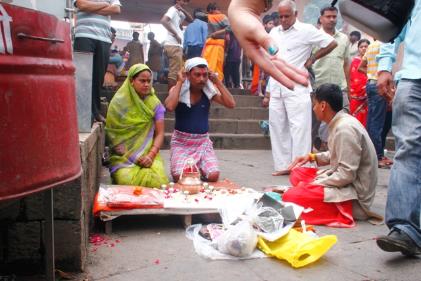 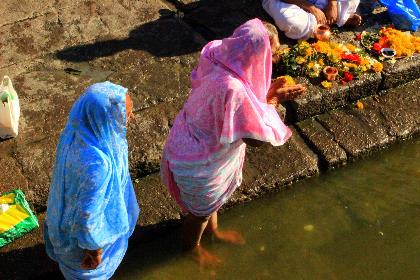 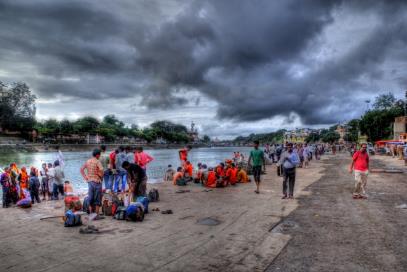 USER AS A SUBJECT2. USER INTERVIEWS
How it connects to your design
Inquiry
What do you want to know from the users?
Questions 
How would you ask the Question?
Answers 
Main Issues Identified/
Categories of issues.
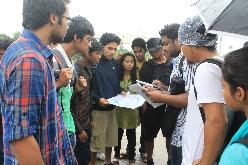 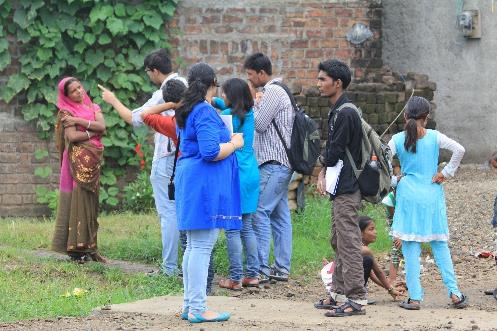 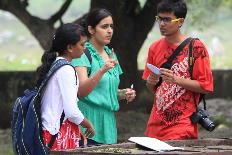 USER INTERVIEWS
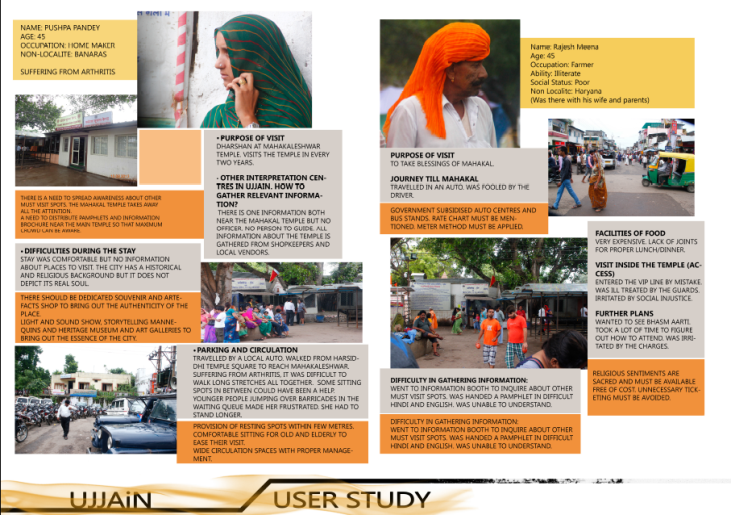 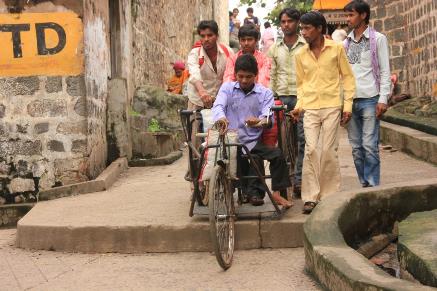 USER INTERVIEWS
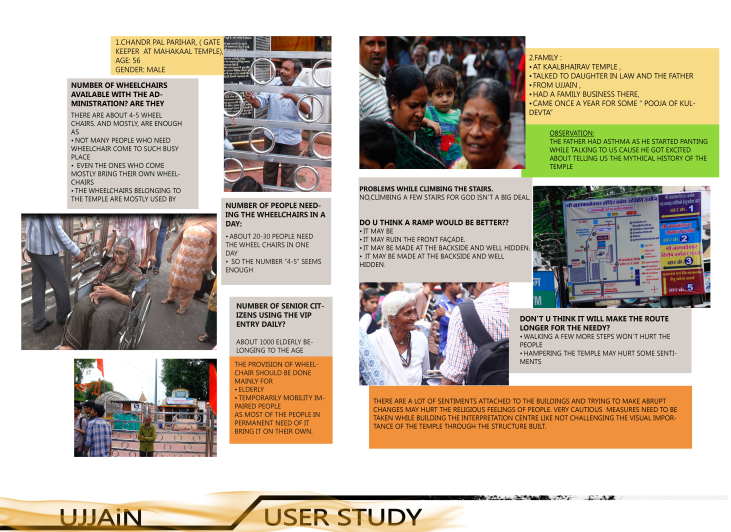 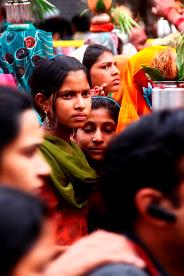 USER AS A PARTNER1. Simulation exercises to sensitize students to respond to the problem area, users and issues
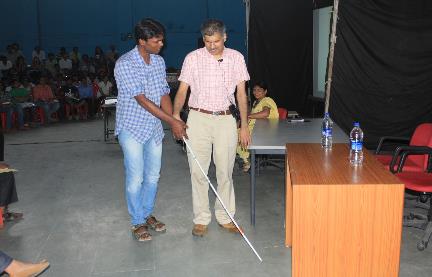 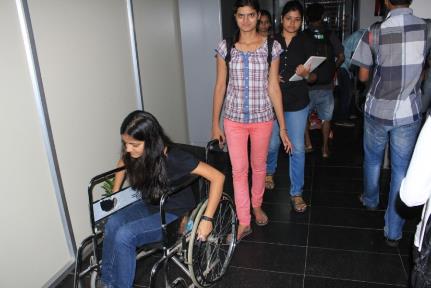 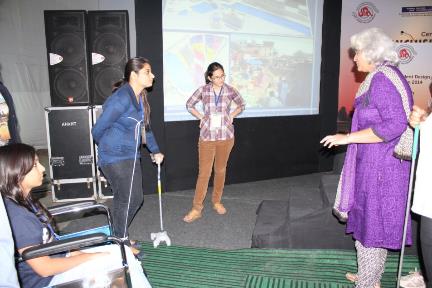 USER AS A PARTNER2. Full scale model simulation
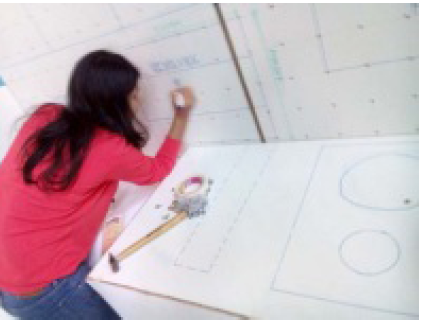 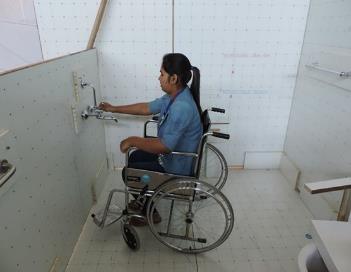 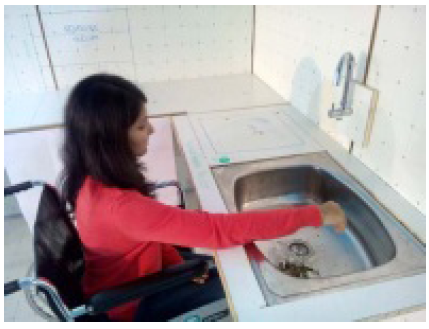 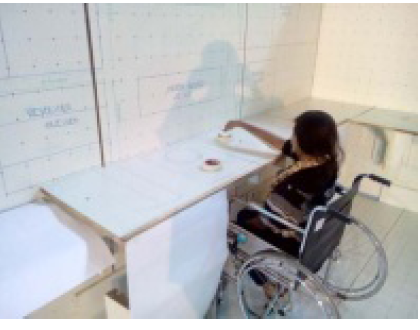 Assembly of information:
USER FEEDBACK:
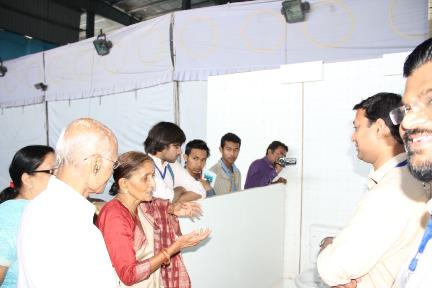 Pre-final deign
USER FEEDBACK
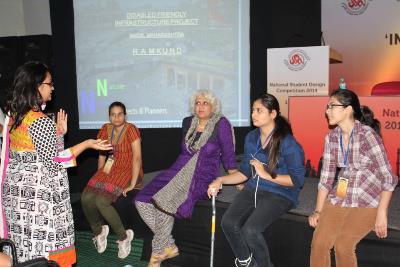 Final deign
Final design feedback from the users.
STUDENTS WORK:
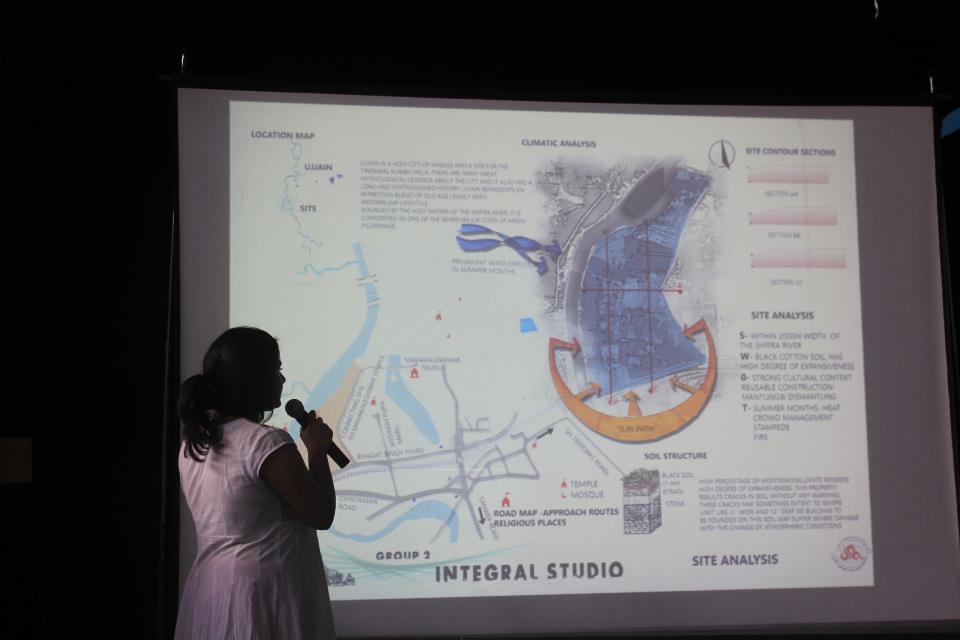 STUDENTS WORK:
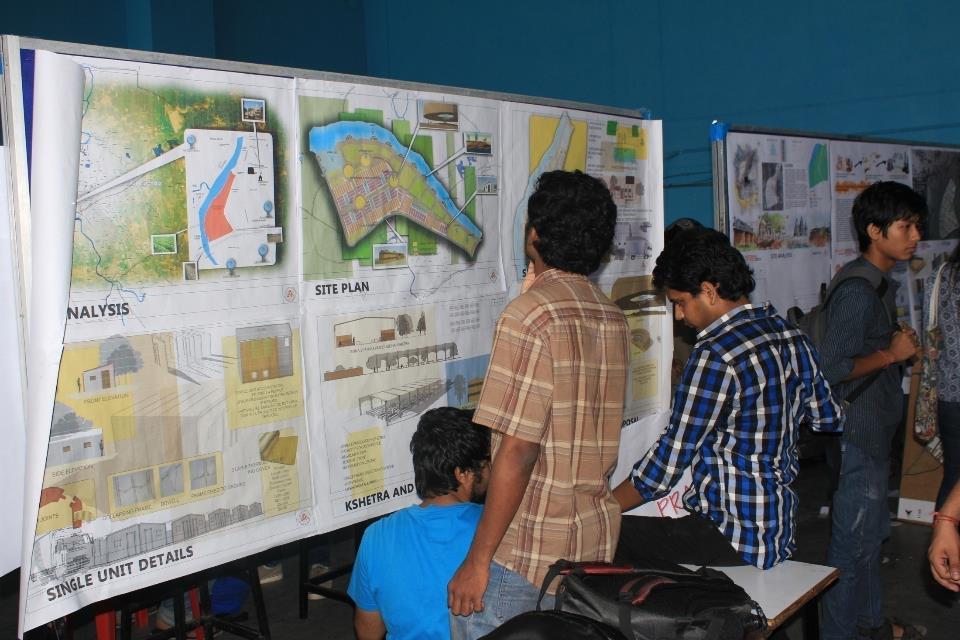 STUDENTS WORK:
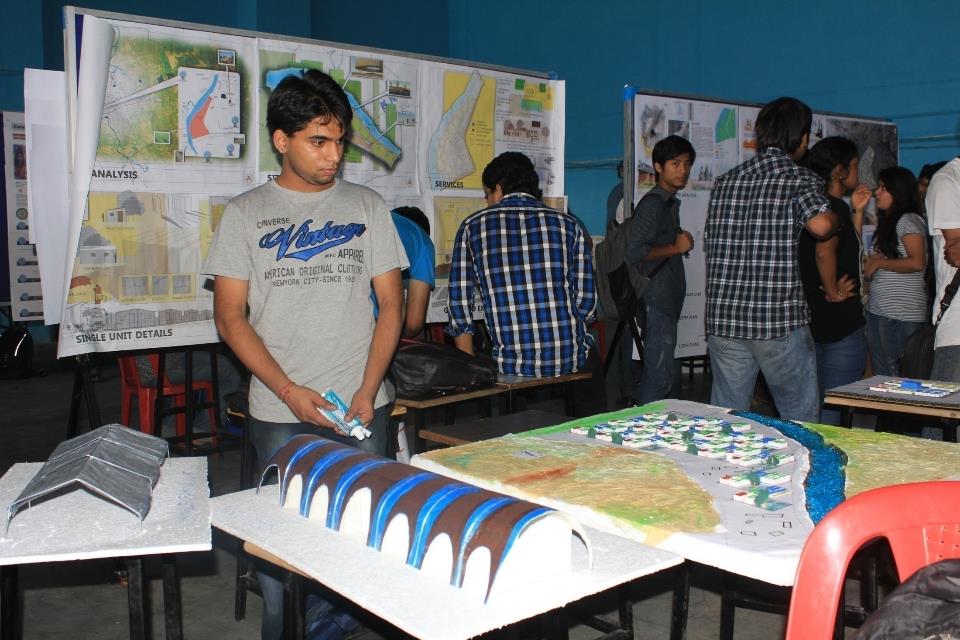 Result:
Universal design by user-centered approach
3. Design idea
5. Final Design
1. Problem  Identification/ Data Collection/ Standards and Context
2. Analysis 
(design criteria)
4. Design
Development
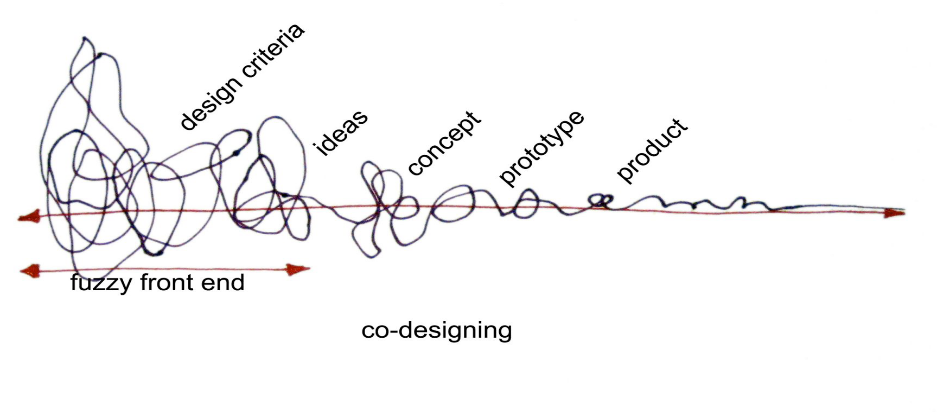 Design Development (cyclic process)
Post Occupancy Studies after  Implementation
Final Design
DESIGN PROCESS
Adapted from the Source: Elizabeth B., N. Sanders & Pieter Jan Stappers, S. Co Design, Taylor & Francis, March 2008.
Lessons:
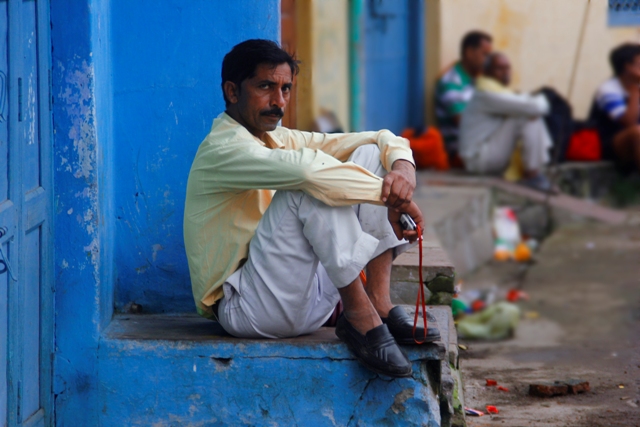 1. People in the community
Lessons:
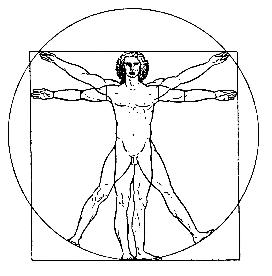 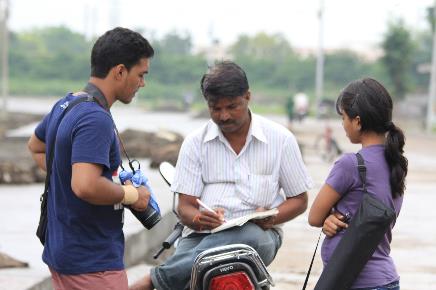 Neufert/architectural standards
2. Design to fit need of people
Lessons:
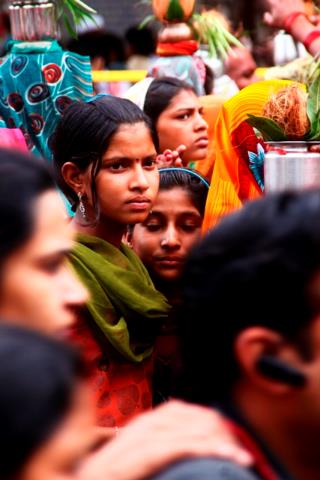 3. Use of user-centered approach to improve lives of all
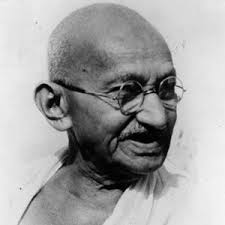 ‘Real education consists in drawing the best out of yourself. What better book can there be than the book of humanity?’ 
(Mahatma Gandhi)
Ms. Alex MacLaren


Summary presented by Benjamin Clavan

Full report available at BerkeleyPrize.org
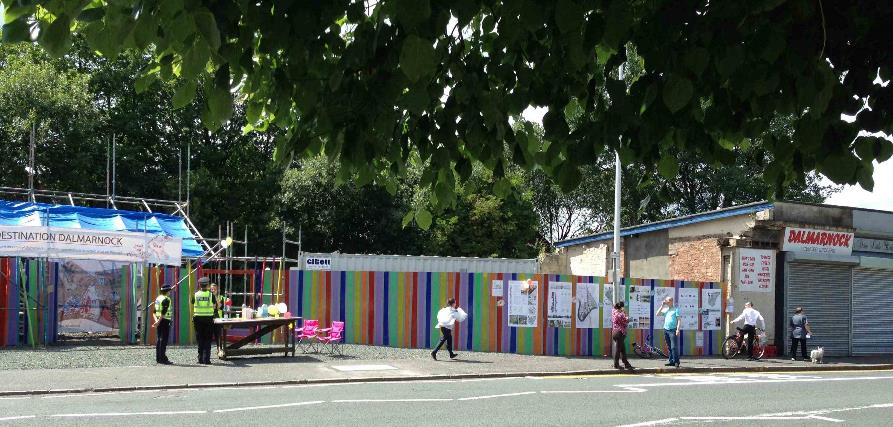 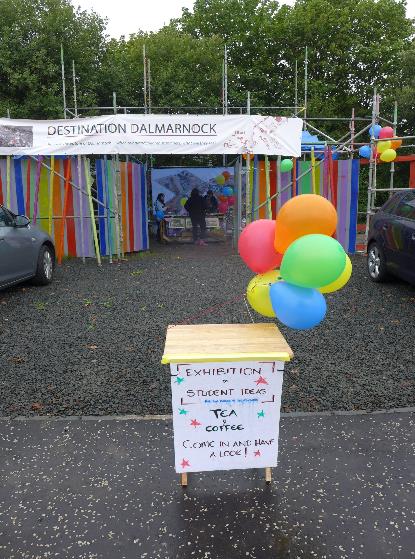 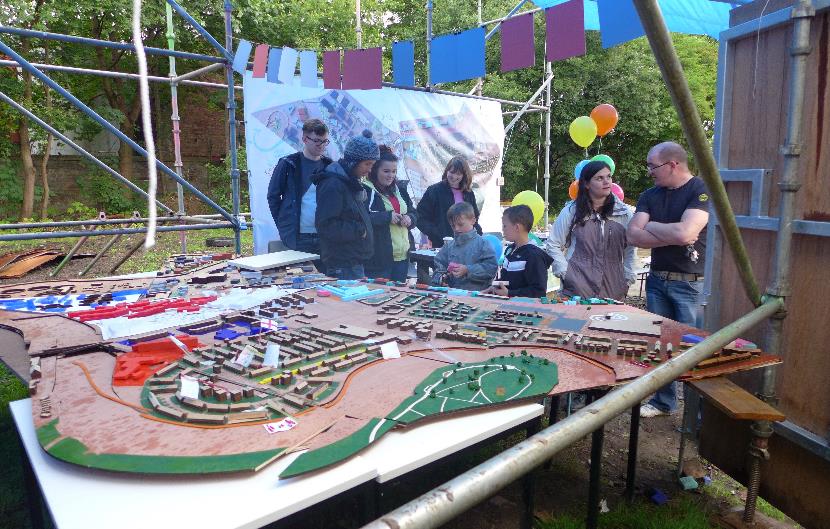 Mr. Josh Safdie


Summary presented by Benjamin Clavan

Full report available at BerkeleyPrize.org
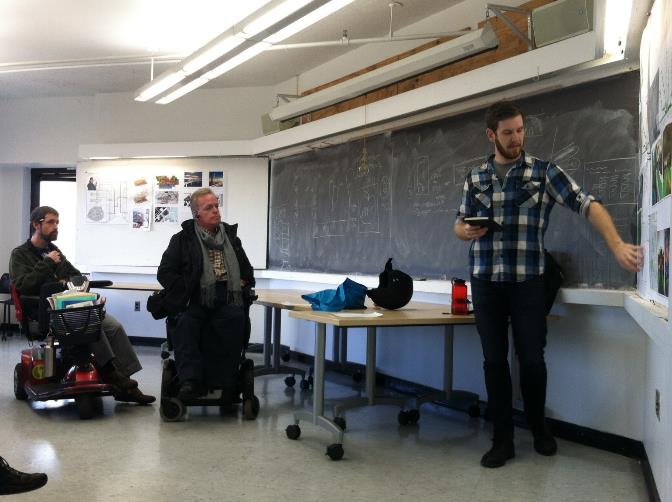 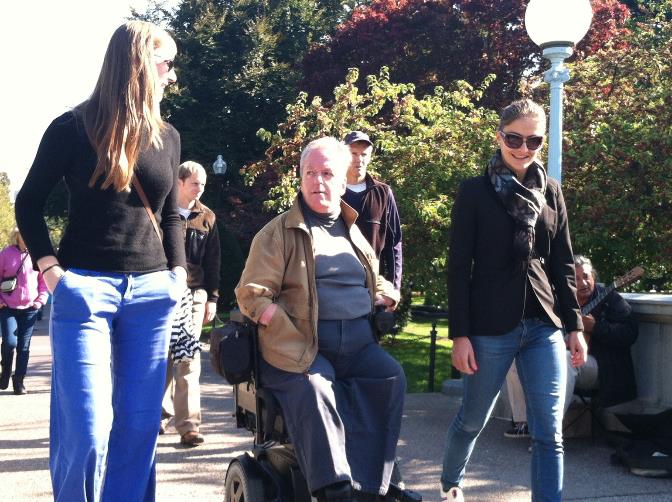 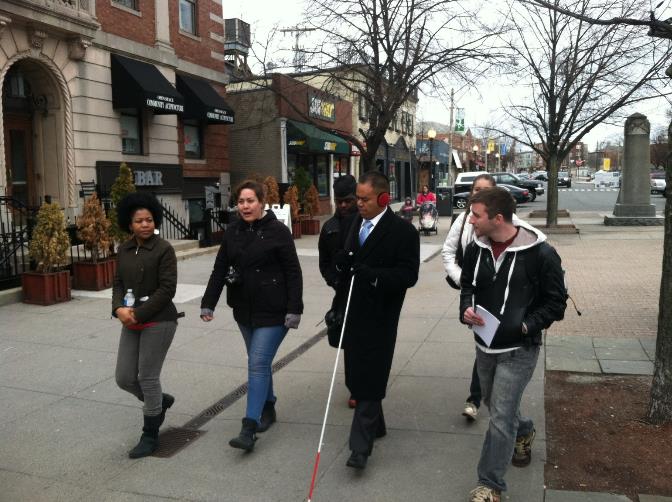 Mr. Faiq Mari


Summary presented by the author

Full paper available in the Proceedings
Background
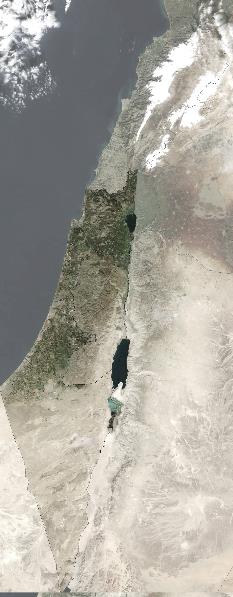 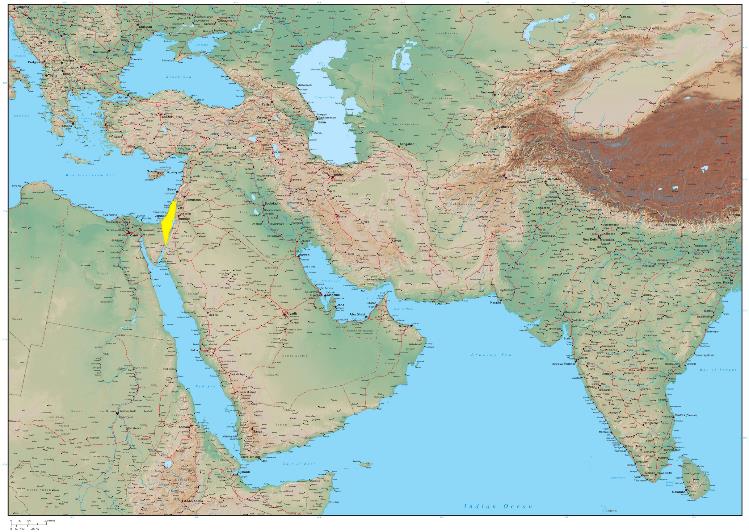 PALESTINE
[Speaker Notes: I come from Palestine, a country in the middle east (right between Egypt and Jordan). It is a presumably holy site for Abrahamic religions (Judaism, Christianity, and Islam) and is often referred to as The Holy Land.]
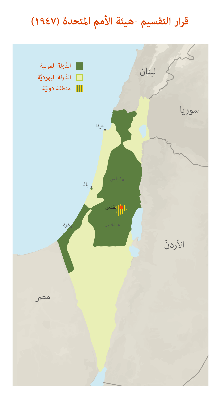 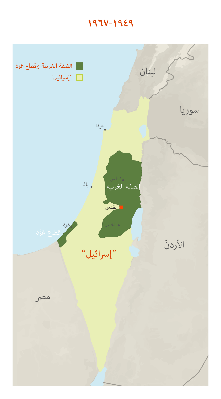 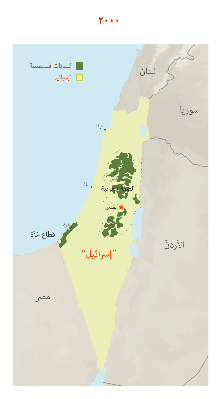 Palestine faces ongoing ethnic cleansing
[Speaker Notes: Palestine and its people have been living an ongoing ethnic cleansing process ever since the late 19th century. The green areas you see above are Palestinian controlled lands, while the yellow are the lands confiscated by Zionists.]
[Speaker Notes: On the ground, this translates to vicious wars and crimes against humanity; which have taken a very heavy toll on Palestinians.]
ca. 1989, Jerusalem, Palestine — Sabrina, a 12-year-old amputee wounded by a bullet during the Intifada, waits for her physical therapist in Makassed Hospital in Jerusalem. — Image by Ricki Rosen/CORBIS SABA
[Speaker Notes: In the latest Israeli offense against Gaza in the summer of 2014:

2,000+ killed, 10,000+ injured. 30%+ will suffer from physical disability. In general, the majority of the population in Gaza now suffers psychological problems.]
[Speaker Notes: I have spared you the graphic images.]
How could architectural education help alleviate such conditions and bring justice to people?
[Speaker Notes: In light of such a reality one faces the question: How could architectural education help alleviate these conditions and bring justice to people? 

First and foremost is the need to fully engage with society and institute Universal Design as a fundamental concept in architectural education]
GOAL: Lead the Architecture Dept. to adopt Universal Design as a steering principle.
[Speaker Notes: Last year, when I was appointed Teaching assistant my goal was to lead the architecture department to adopt Universal Design as a steering principle.]
Approach
Incremental Growth:
In introducing the concept to the Faculty and Administration.
In teaching.
[Speaker Notes: In this endeavor, my approach could be summarized in the concept of incremental growth (or gradualness). 
Incremental growth both in introducing the concept to the department administration, and to the students.]
1. Introducing the concept to the department:

Discuss plan with fellow teachers.
Start with one course only. 
Try to achieve good results.
Convince other faculty based on results.
2. teaching:

Ice-breaking discussions and sketch problem
Talks by user/experts
Introductory readings
User/experts involvement and Design applications
Ice-breaking discussion
User/expert session
First Semester
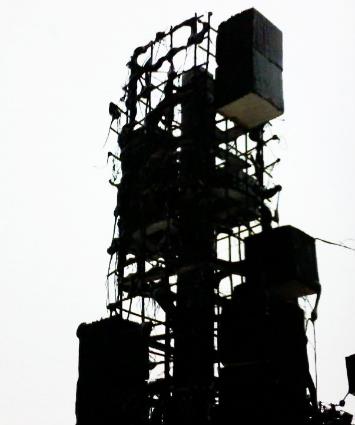 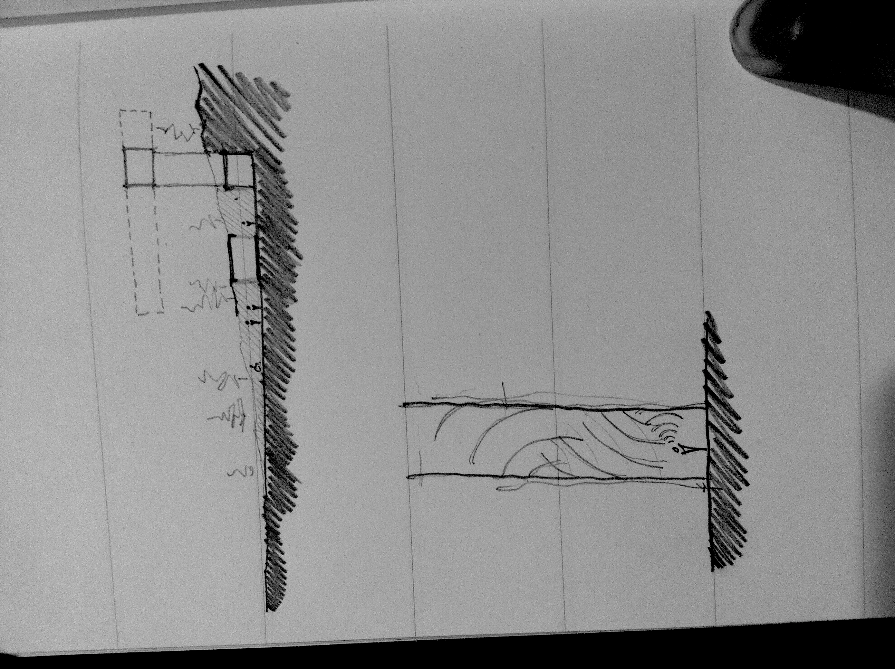 [Speaker Notes: This is a project were students concentrated on the acoustical qualities of the space, to deliver the feeling of the “sublime” to persons with sight disabilities.]
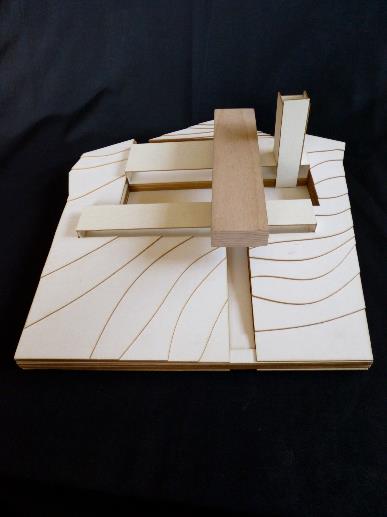 [Speaker Notes: This is a senior house, designed to provide maximum comfort and ease of access. Emphasis was also placed such aspects as smell, sound, light, etc.]
Visit to SPA Bhopal, India
Special representative to the National Student Design Competition competition held by School of Planning and Architecture, Bhopal.
[Speaker Notes: After the first semester I traveled to India, as a special representative of the Berkeley Prize at the National Student Design Competition held by the School of Planning and Architecture at Bhopal. The competition focused on Universal Design in the Indian context.]
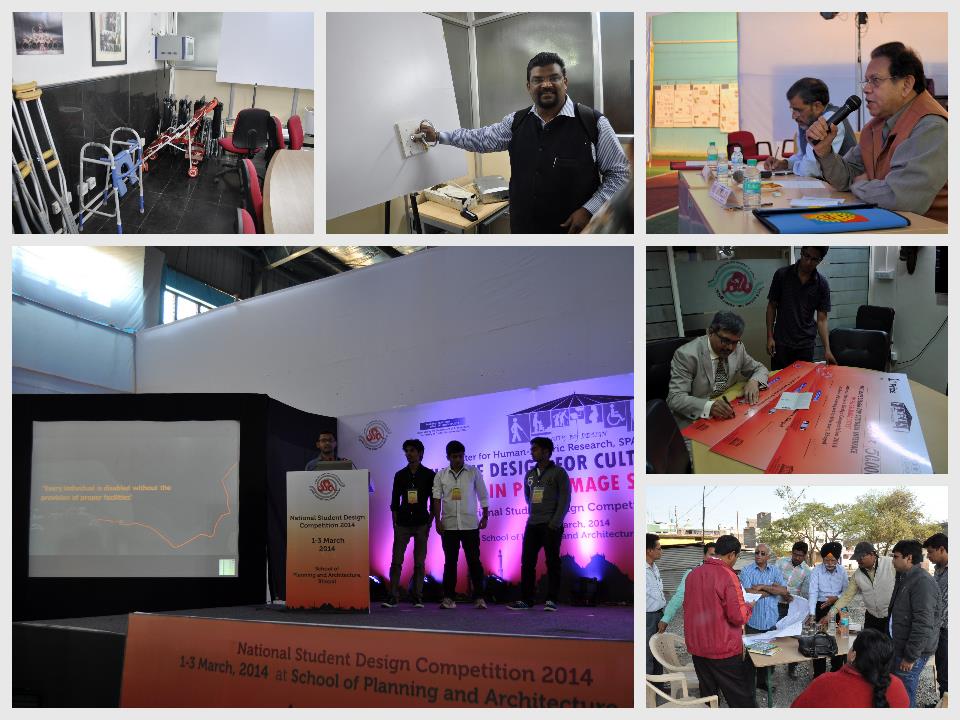 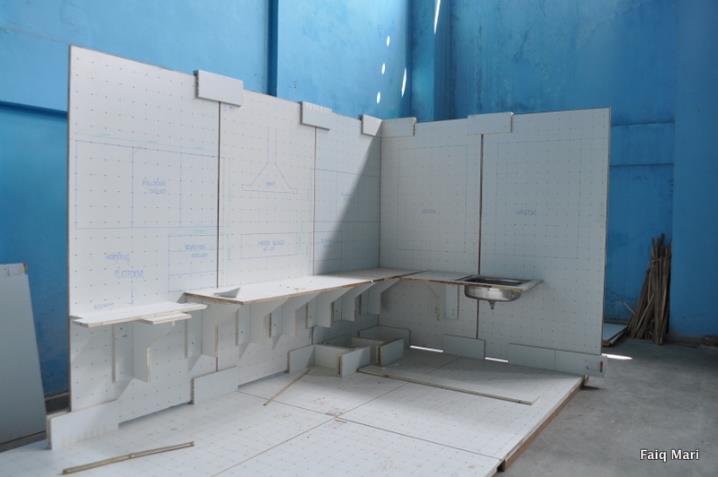 Life-sized teaching model
[Speaker Notes: This is one particularly interesting tool; a life sized model for young architecture students to experiment with.]
Second Semester
[Speaker Notes: Now to the second semester.]
Approach UD as a wider concept of social inclusion.
Involve more user groups in the design process.
[Speaker Notes: I approached UD as a wider concept of inclusion, and involved more user groups in the design process. The project was an inclusive public library, where each team of students focused on the matter from a different perspective.]
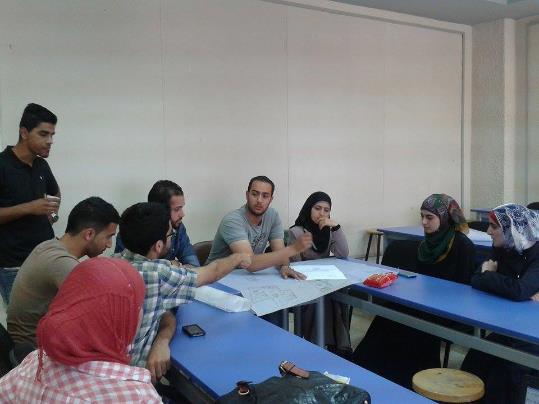 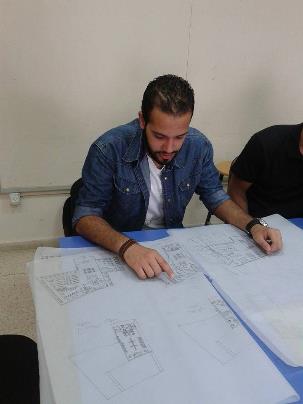 User/expert session
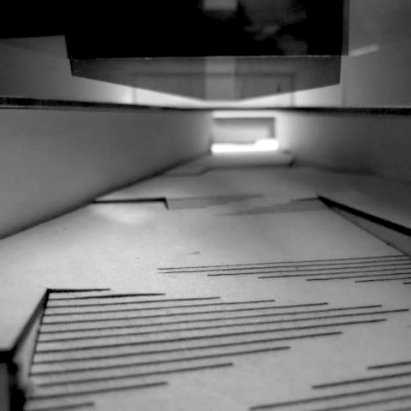 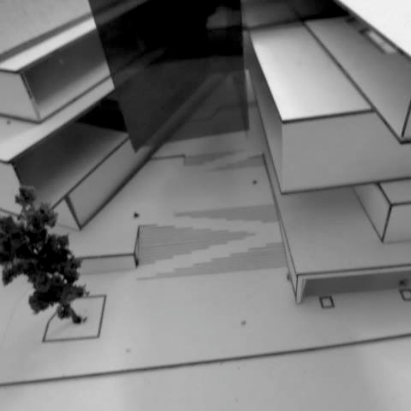 Student Work
[Speaker Notes: This is a library that links two busy streets via its open corridor, and makes it possible for people with disabilities to go form one to the other. It also focuses on inclusion of different age groups in the activities of the library, such as the elderly.]
Year Results
[Speaker Notes: After these two semesters we arrived at those results]
Students showed:

Conviction and interest in UD.
Desire to pursue UD in future courses.
Minor frustration with course outcomes.
Faculty showed:

Increased interest in UD.
More openness towards future application.
Varying enthusiasm.
Administration responded:

Head of department decided to adopt UD in the new curriculum currently being formulated.
Challenges Faced
Bureaucratic hindrances
Difficulty in organization and communication with fellow teachers 
Slow/limited adoption by fellow teachers
Thus, limited application of ideas sought
[Speaker Notes: It is also important to note the challenges faced:]
Lessons Learned
UD has the potential to engage students and faculty.
Gradual application proved to be a successful approach.
Focus more on the concept of UD than on wording.  (Pragmatism)
[Speaker Notes: And by the last point I mean to find a way to get the concept across to faculty who might otherwise react negatively to this new terminology.]
Long-term Proposals
Workshops with faculty to study and develop UD pedagogy suitable to context.
Maintain specific UD-related goals and objectives at each course throughout the curriculum.
Continuously check and develop teaching approach and techniques with faculty and students.
Closing words …
[Speaker Notes: After these two semesters we arrived at those results]
I hope that this endeavor proves successful on the long term, and a Universal Design curriculum is fully enacted and implemented in Palestine.
At the end, a war can destroy universally designed buildings or adapted roads and sidewalks. Yet, a war cannot unteach designers their awareness and respect for all people they serve.
Thank You!
[Speaker Notes: After these two semesters we arrived at those results]
PRELIMINARY CONCLUSIONS FROM THE BERKELEY PRIZE TEACHING FELLOWSHIPS

The emphasis must be on place, not studio
User/experts must become an integral part of 
     the learning environment; 
Different standards must be adopted for course outcomes; and
Social scientists must be (re-)integrated into 
     the design process.
TEACHING EMPATHY
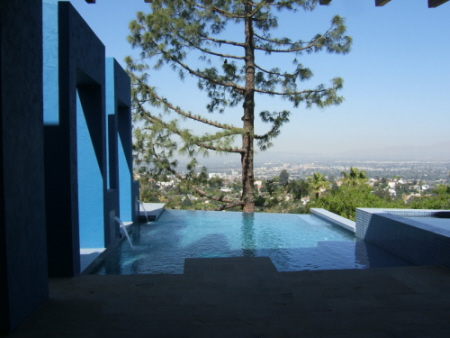 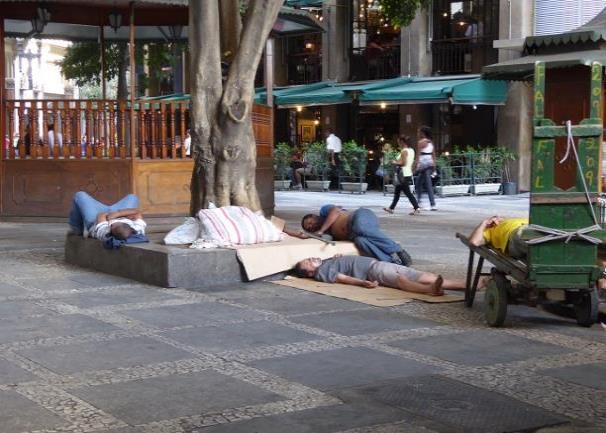 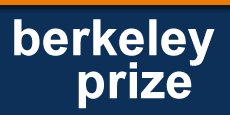 www.BerkeleyPrize.org
Copyright © The BERKELEY PRIZE 2014